Performance and Result Orientation of the ESIF
Mariana HRISTCHEVA, 
DG REGIO, Evaluation and European Semester Unit
EU Cohesion Policy  Conference 
Bratislava, 15-16 September 2016
Cohesion Policy
2007-2013 was a very demanding period:
the deepest economic/financial crisis in the EU history
12 new MS with different development needs
Cohesion Policy had 
measurable impact 
in all regions and Member States and produced tangible results
2
[Speaker Notes: SLIDE 2

2007-2013 Cohesion policy programmes were implemented in highly demanding times:
We navigated the deepest economic/financial crisis in the EU history and 
We had 12 new Member States with different development needs

Despite these premises our ex post evaluation has highlighted that Cohesion Policy had measurable impact in all regions and Member States  (including net contributors) and  produced tangible results]
funding public investment
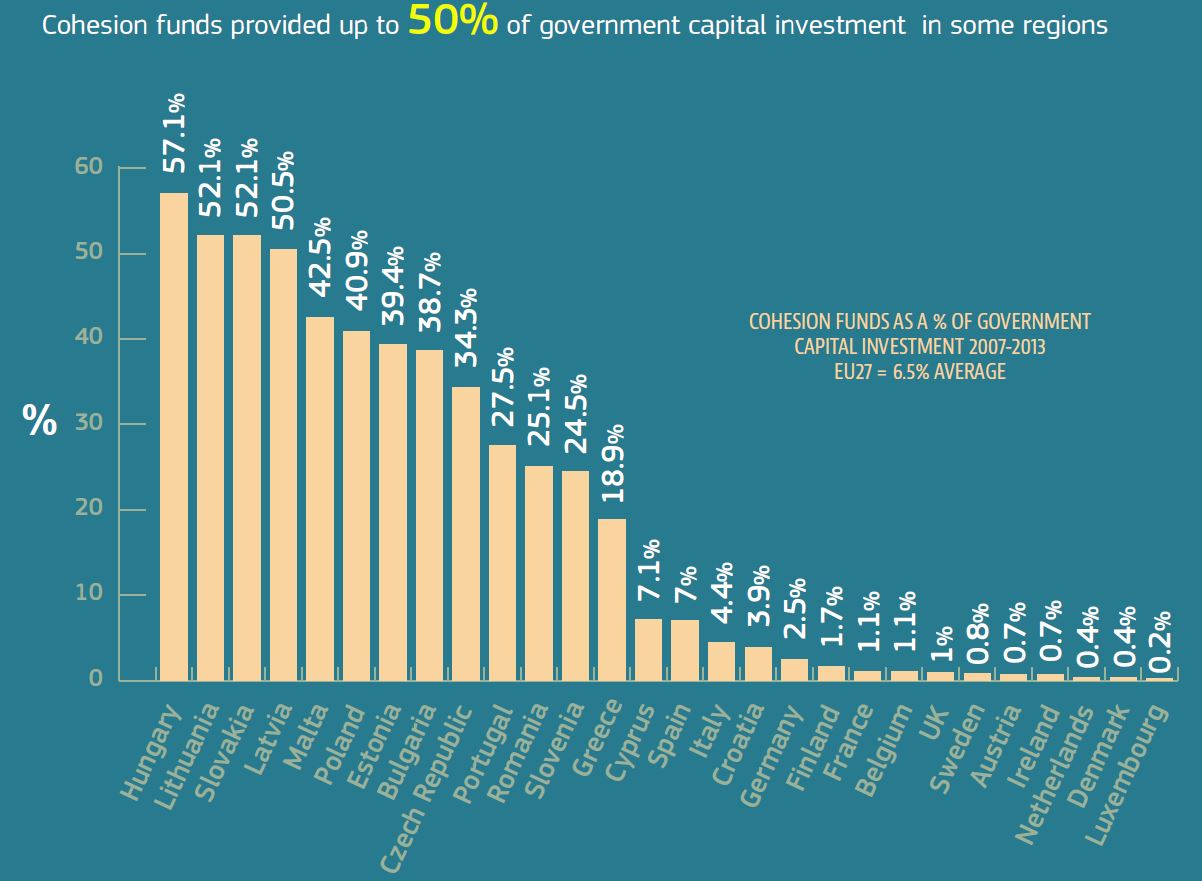 COHESION POLICY AS A % OF GOVERNMENT CAPITAL INVESTMENT 2007-2013 
EU27 = 6.5% AVERAGE
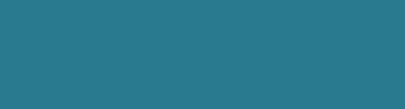 3
macroeconomic resultEstimated additional income generated by Cohesion Policy* 2007-2013 by 2023
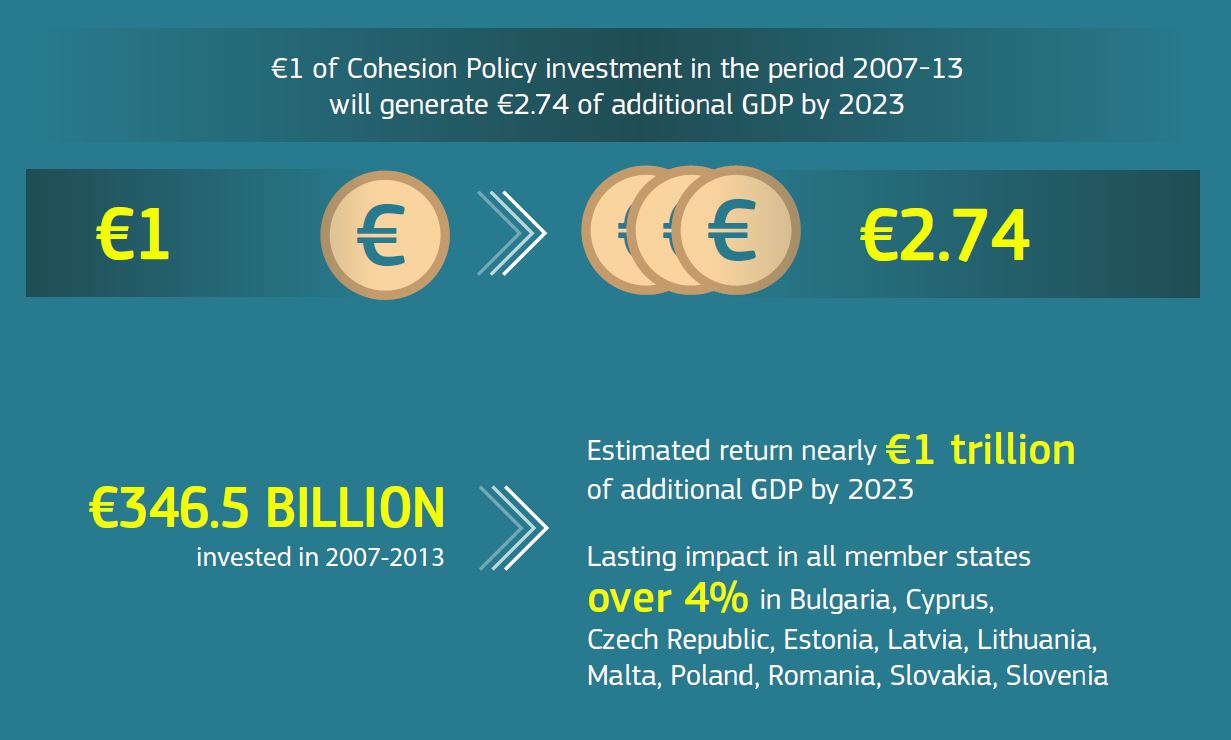 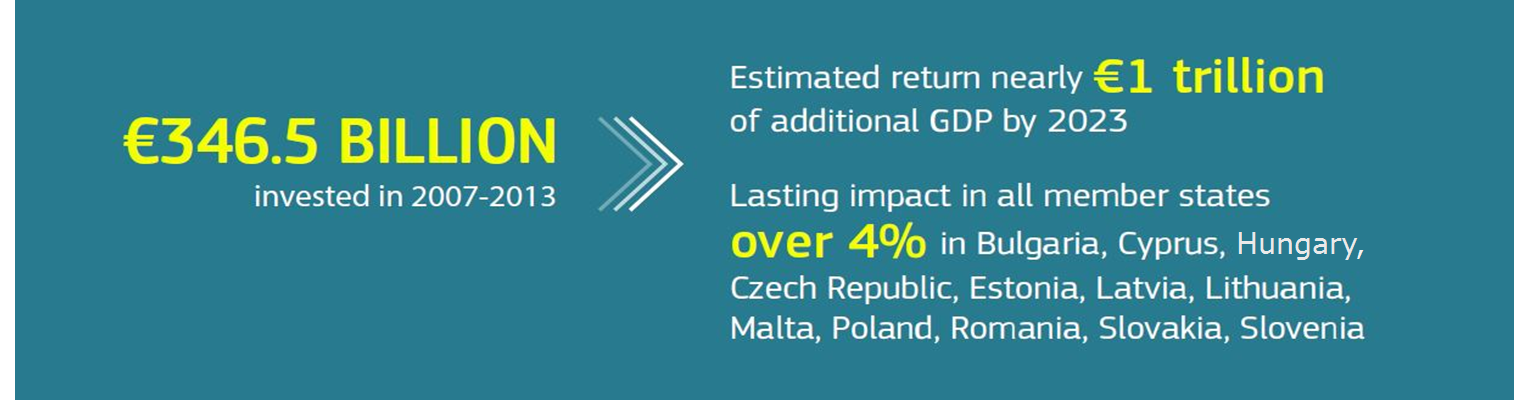 Hungary,
4
* Cohesion Policy = ERDF, CF, ESF
Key findings on performance emerging from the ex post evaluation:
Existing limits in the design of 2007-13 programmes:

Very general definition of objectives:  difficult to define projects and relate results
Dispersion of funding over many policy areas or objectives: difficult to achieve meaningful results 
Non-compulsory core indicators: difficult to monitor and progress and aggregate
Focus on absorption
Limited impact evaluation by Member States / programmes
Novelties for 2014-2020:
Reinforced focus on performance and results :

Thematic concentration and requirement for clearer programme objectives/improved intervention logic
stronger link with the EU economic governance, incl. ex ante conditionalities
strengthened monitoring provisions (both finance and outputs)
introduction of a performance framework and related performance reserve of 6% to incentivize implementation 
stronger focus on evaluation of programme results (Evaluation Plans and impact evaluations).
6
2014-2020: Result Orientation
Three key questions to set clearer objectives: 

What change should be achieved through the investment? Identify the "need" => identify a specific objective 

How will that change be measured? =>Choose a result indicator, identify baseline, set a target

What actions can contribute to the wanted change?  => Choose actions, set budget and output indicators
7
Performance Frameworks
Introduced in order to track progress with objectives
Defined at axis level; linked to the release of performance reserve (6%)
Performance review in 2019
Example:
Strengths:

Reflections on objectives and indicators
Strengthened coordination
Comparability across EU
Challenges:

Political ownership
Conservative target setting
Balance: short–term outputs and long-term results
Evidence on policy implementation: monitoring
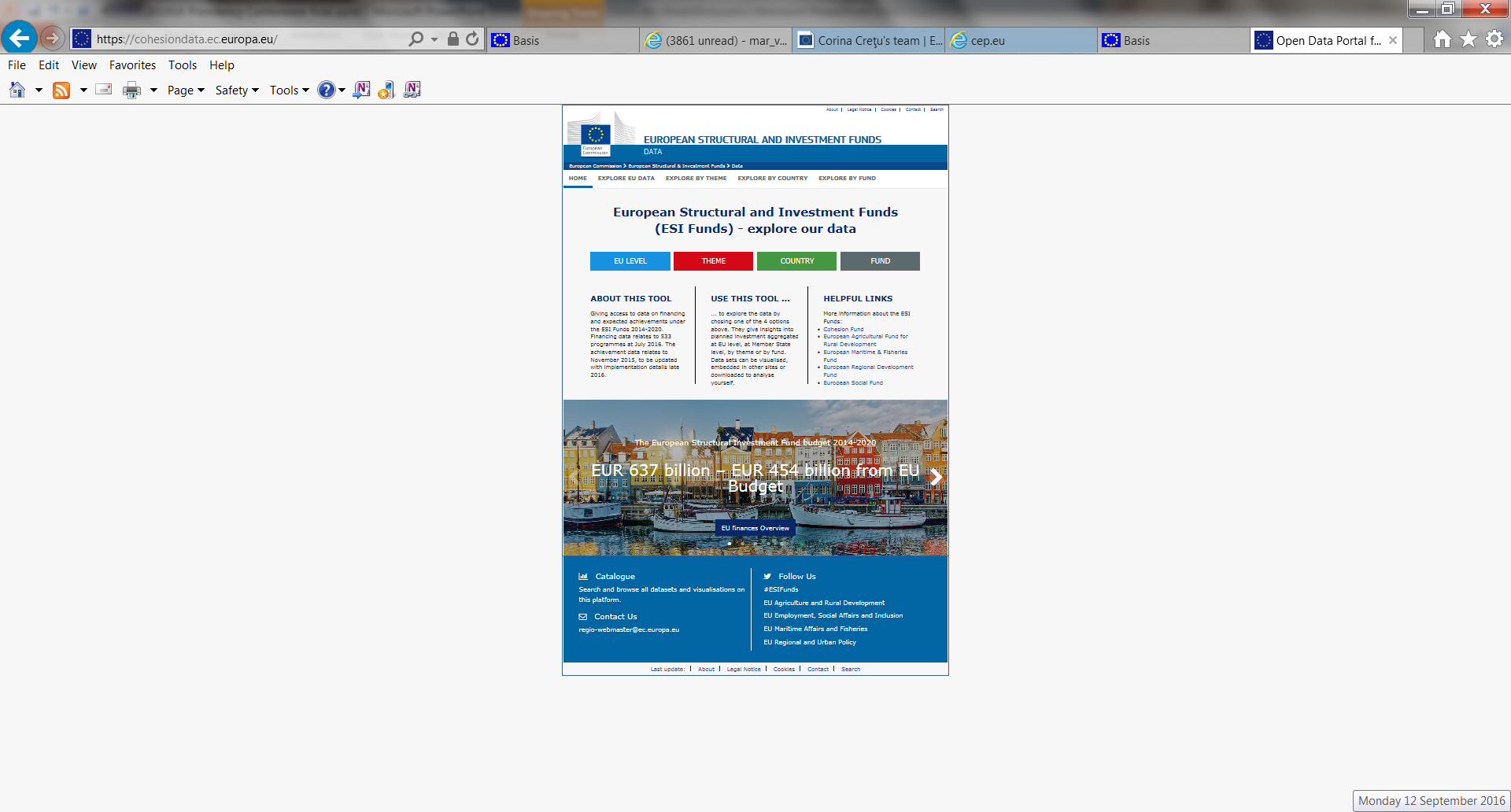 Open Data Platform:







EC annual summary reports (the first one to be adopted by end-2016) and strategic reports (in 2017 and 2019) on ESI Funds
i
Impact evaluations expected from MS by year
Evidence on policy impacts: evaluation
2018: 235 evaluations
More than 1500 impact evaluations for 2014-2020 in total
+ EC evaluation activities (interim evaluations, meta-analyses, studies, ex-post evaluation)
Thank you!
ESIF Open Data Platform:  https://cohesiondata.ec.europa.eu/
Evaluation: http://ec.europa.eu/regional_policy/en/policy/evaluations/ 
Strategic reporting 2007-2013: http://ec.europa.eu/regional_policy/index.cfm/en/policy/how/stages-step-by-step/strategic-report/